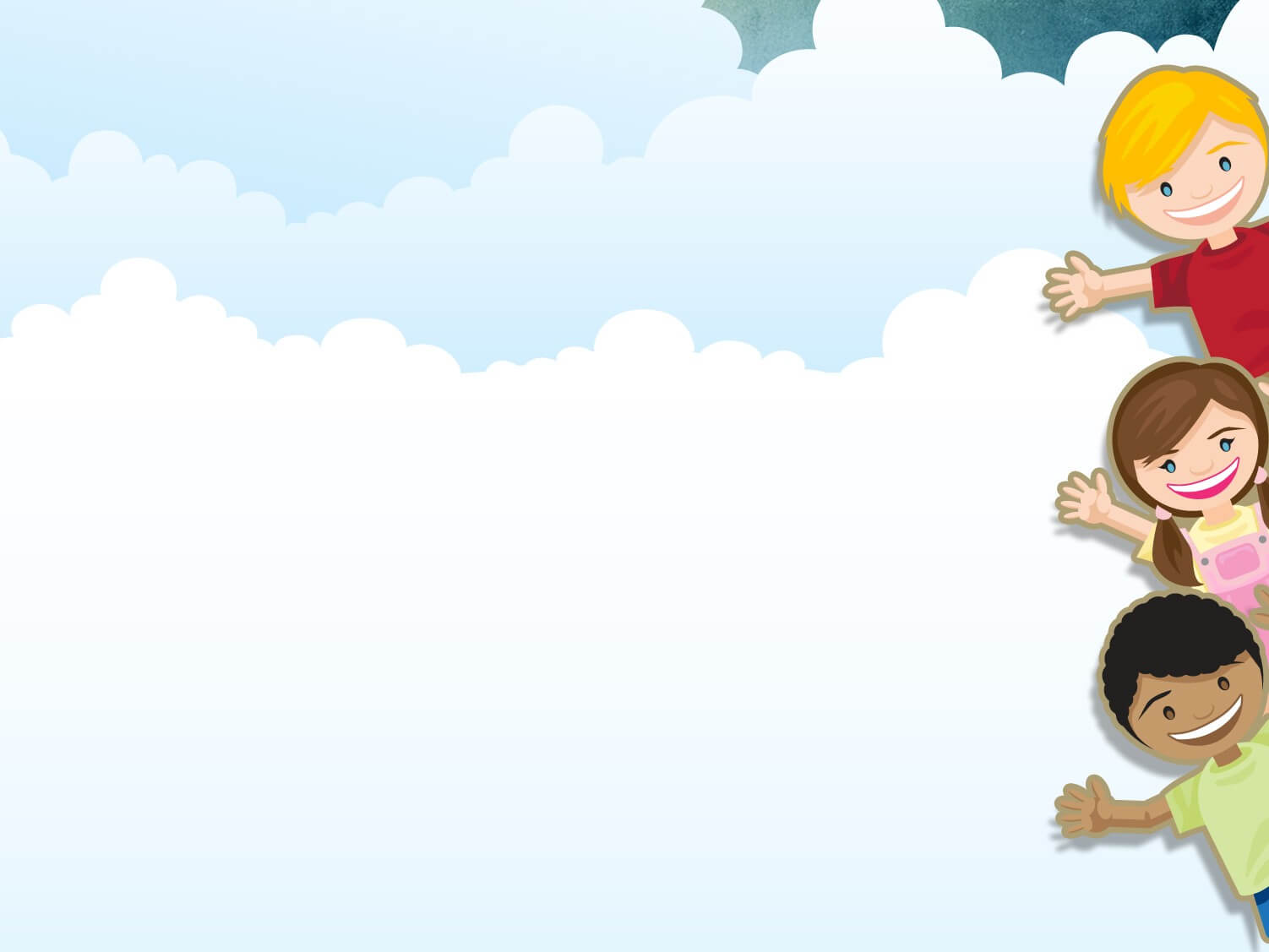 PHÒNG GIÁO DỤC VÀ ĐÀO TẠO QUẬN LONG BIÊN
TRƯỜNG MẦM NON HOA SỮA
Gi¸o ¸nLµm quen ch÷ c¸i g, y
Lứa tuổi: Mẫu giáo lớn
     Giáo viên: Lê Thị Phương
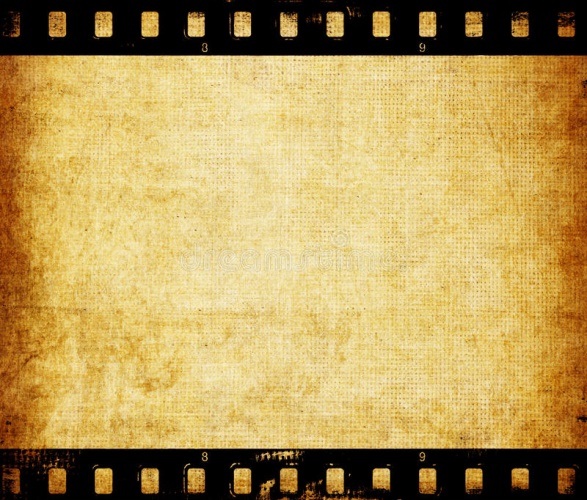 Trß ch¬i: ¤ sè bÝ mËt
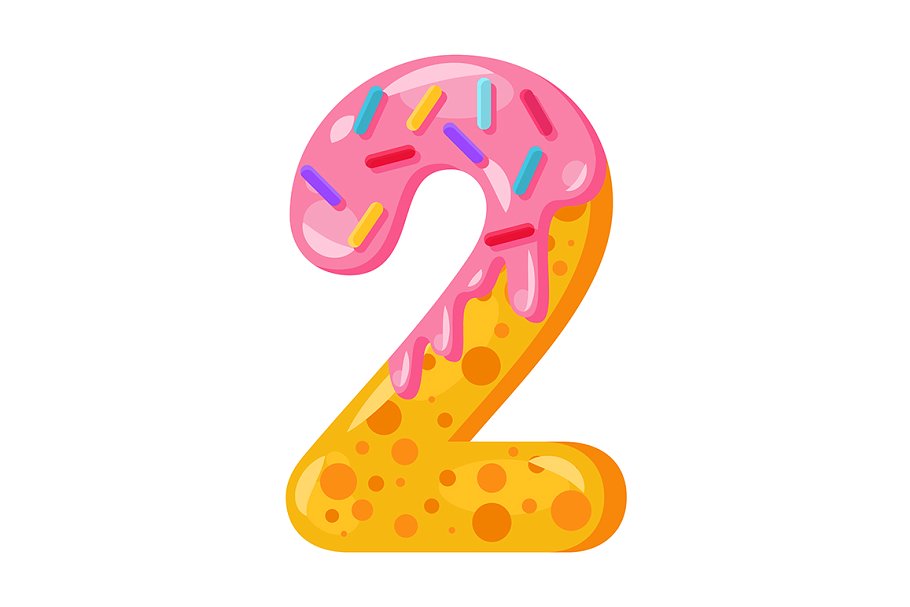 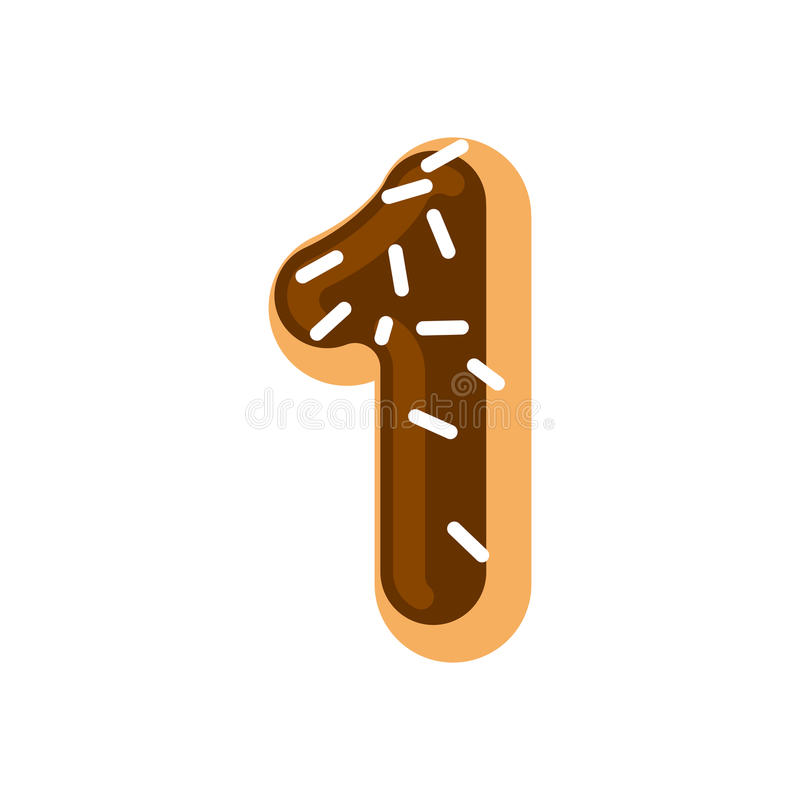 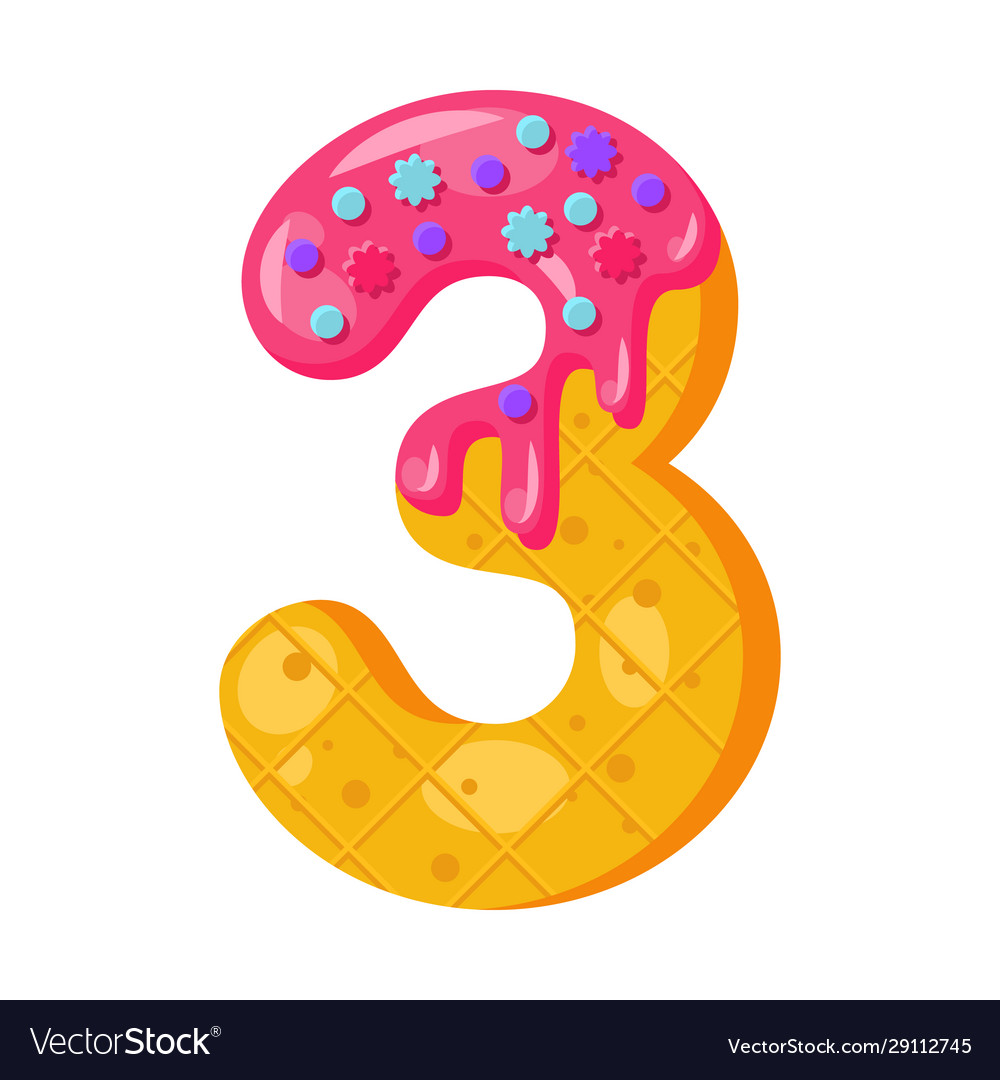 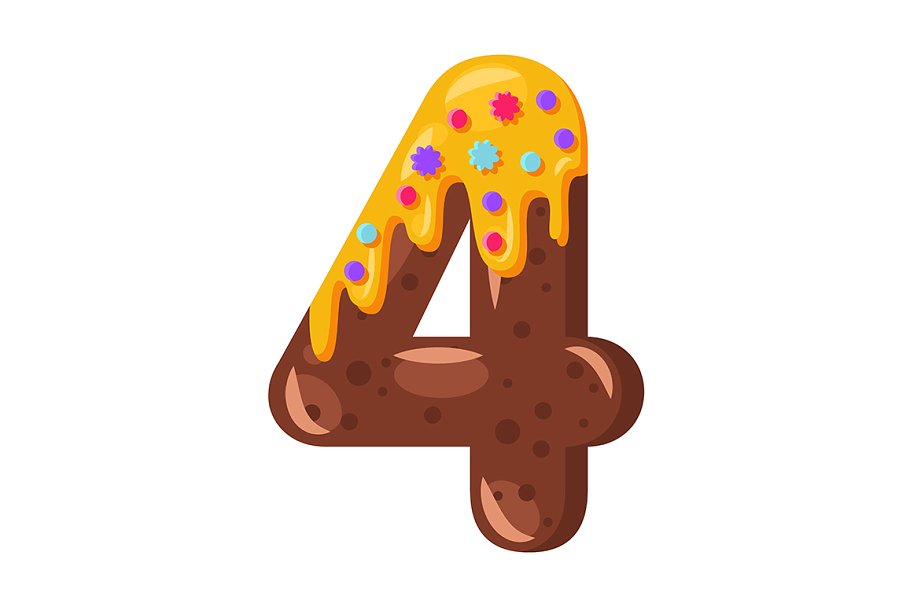 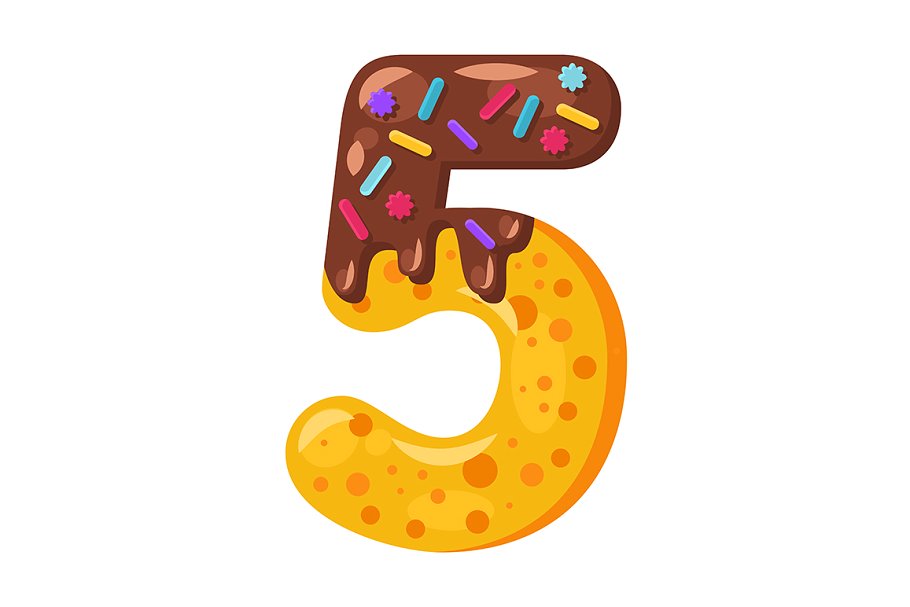 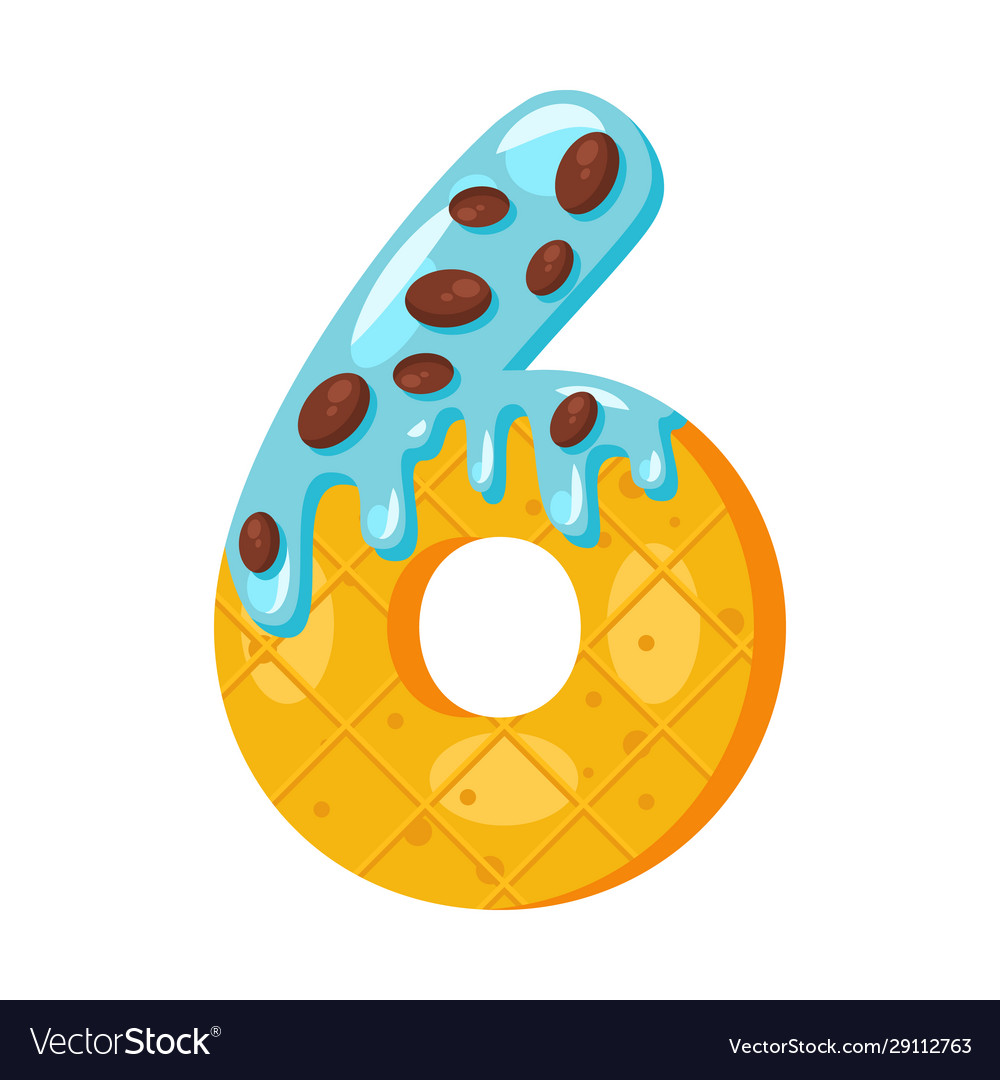 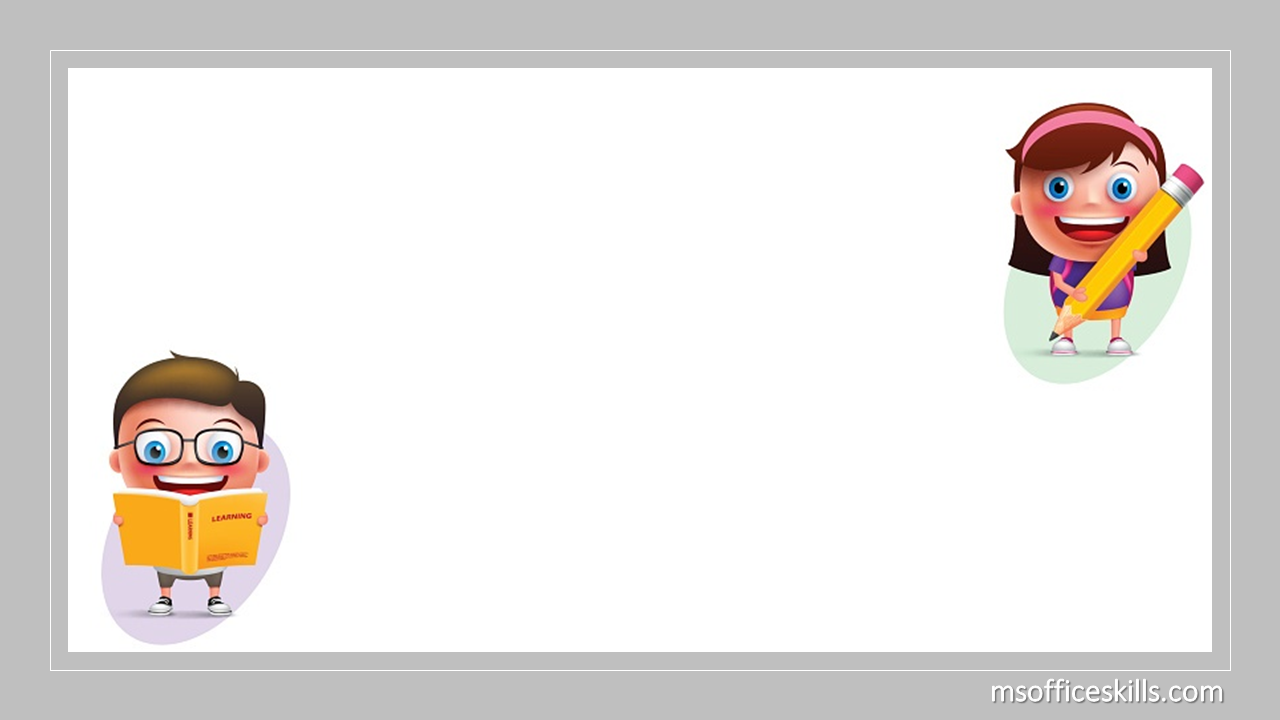 g
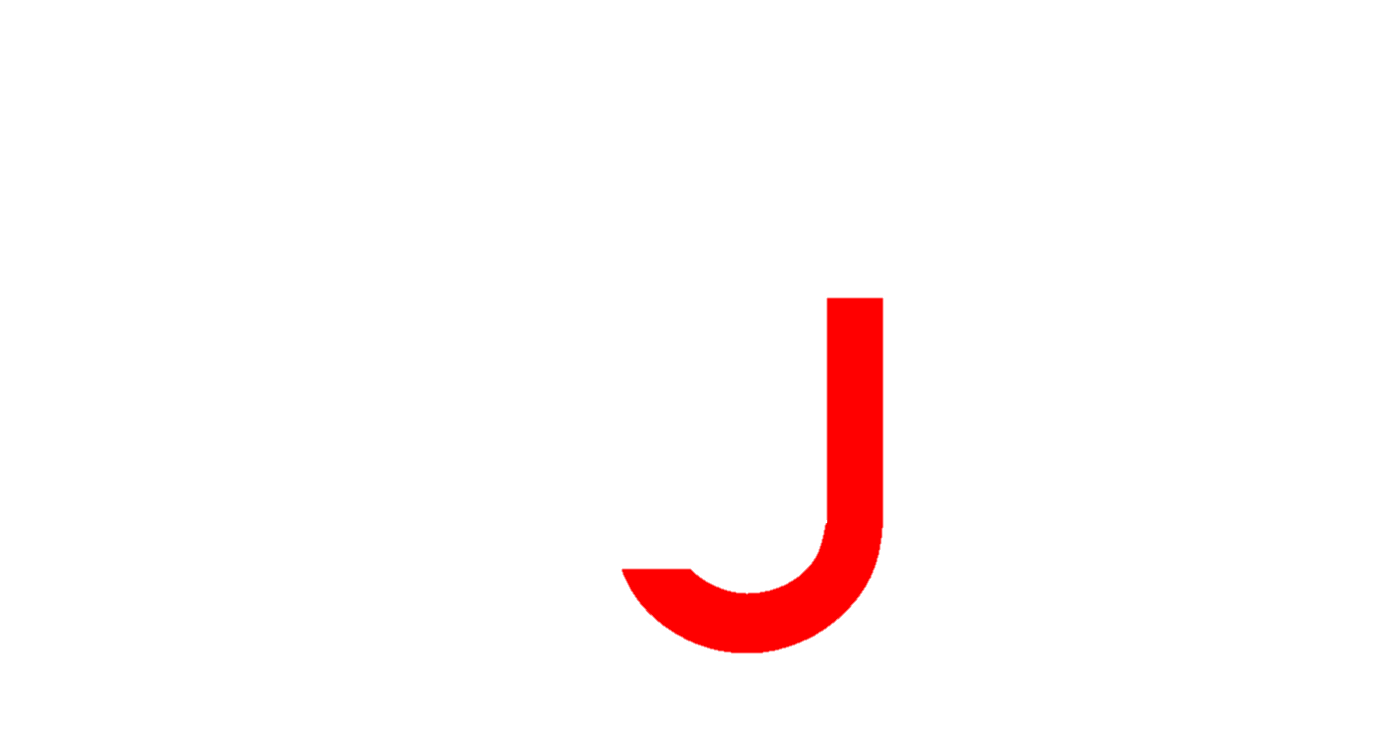 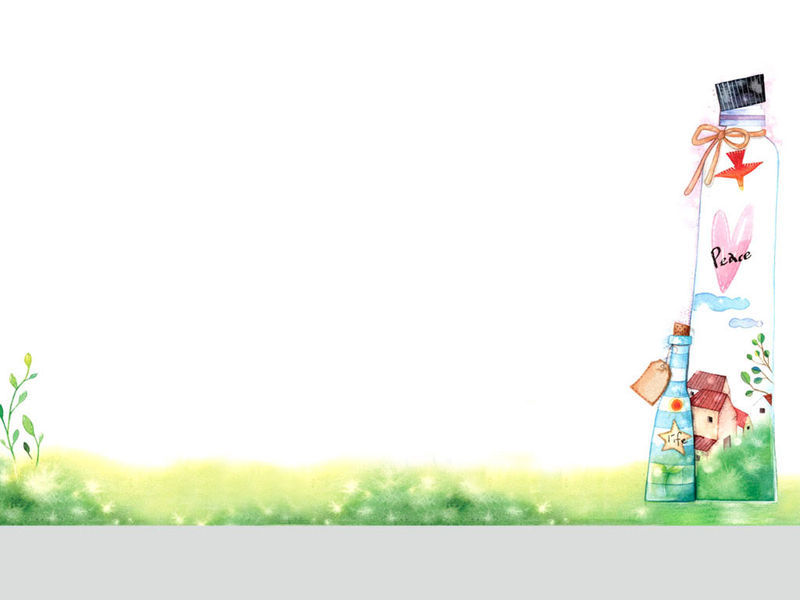 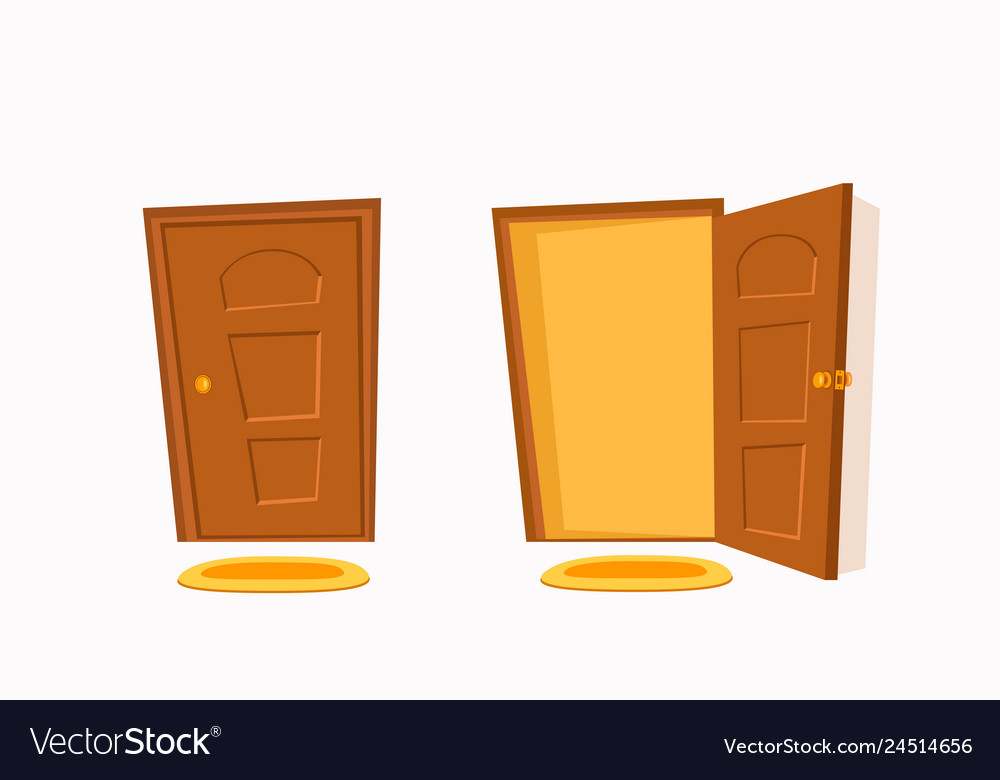 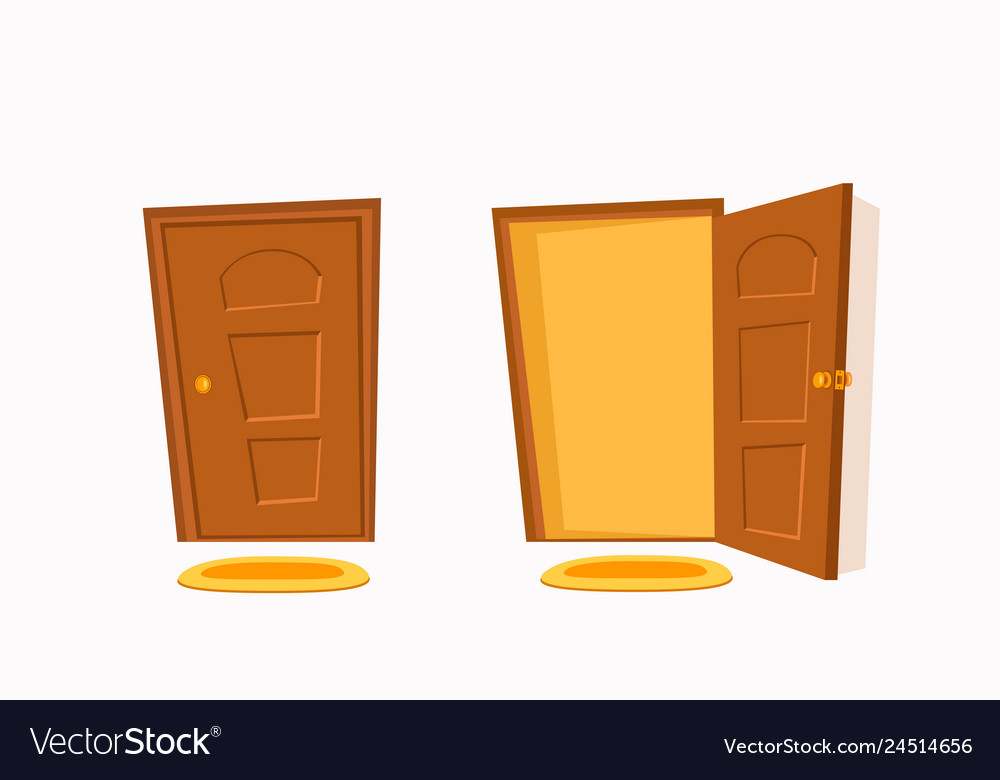 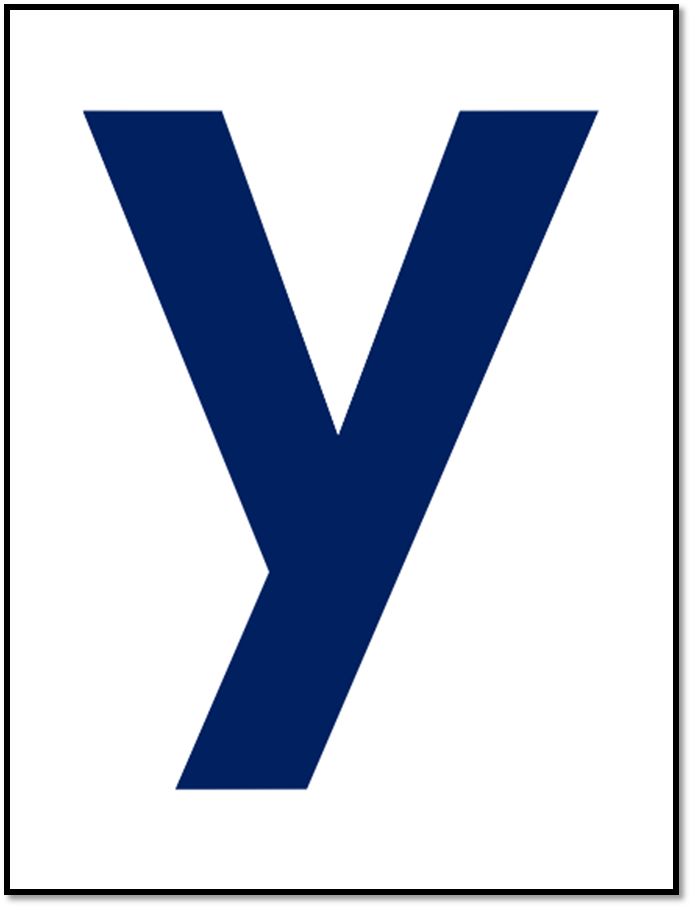 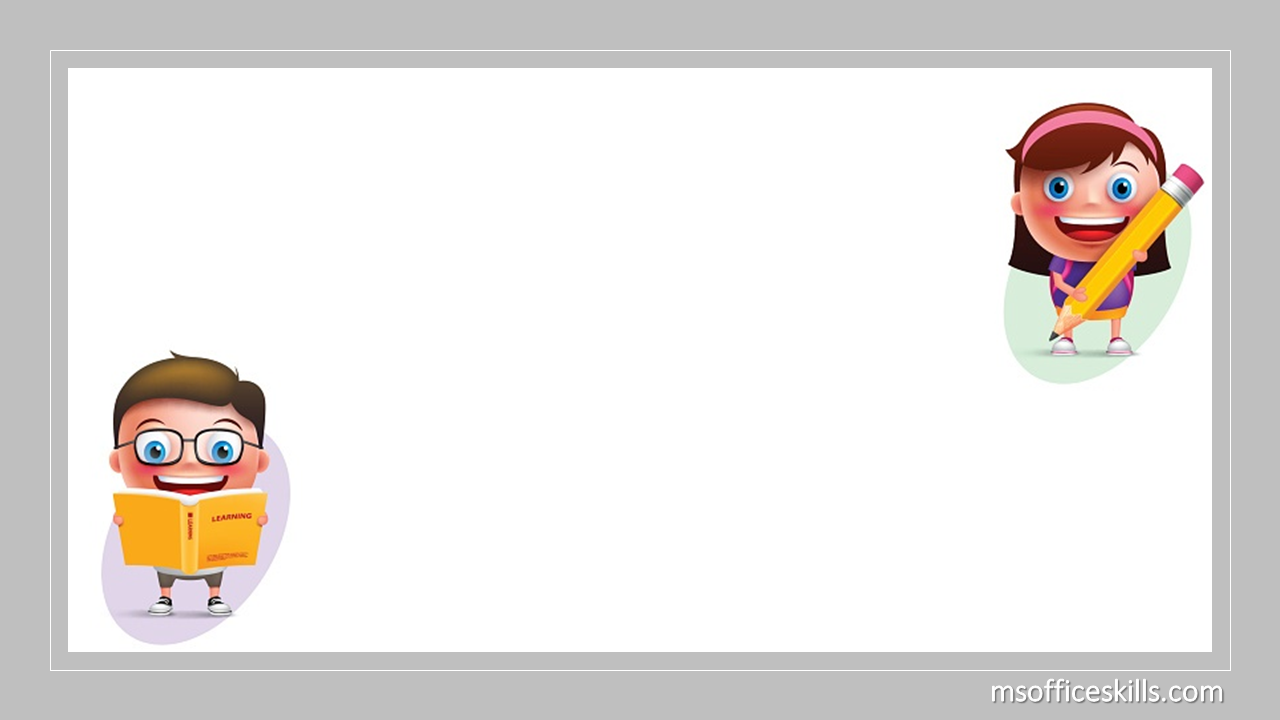 y­
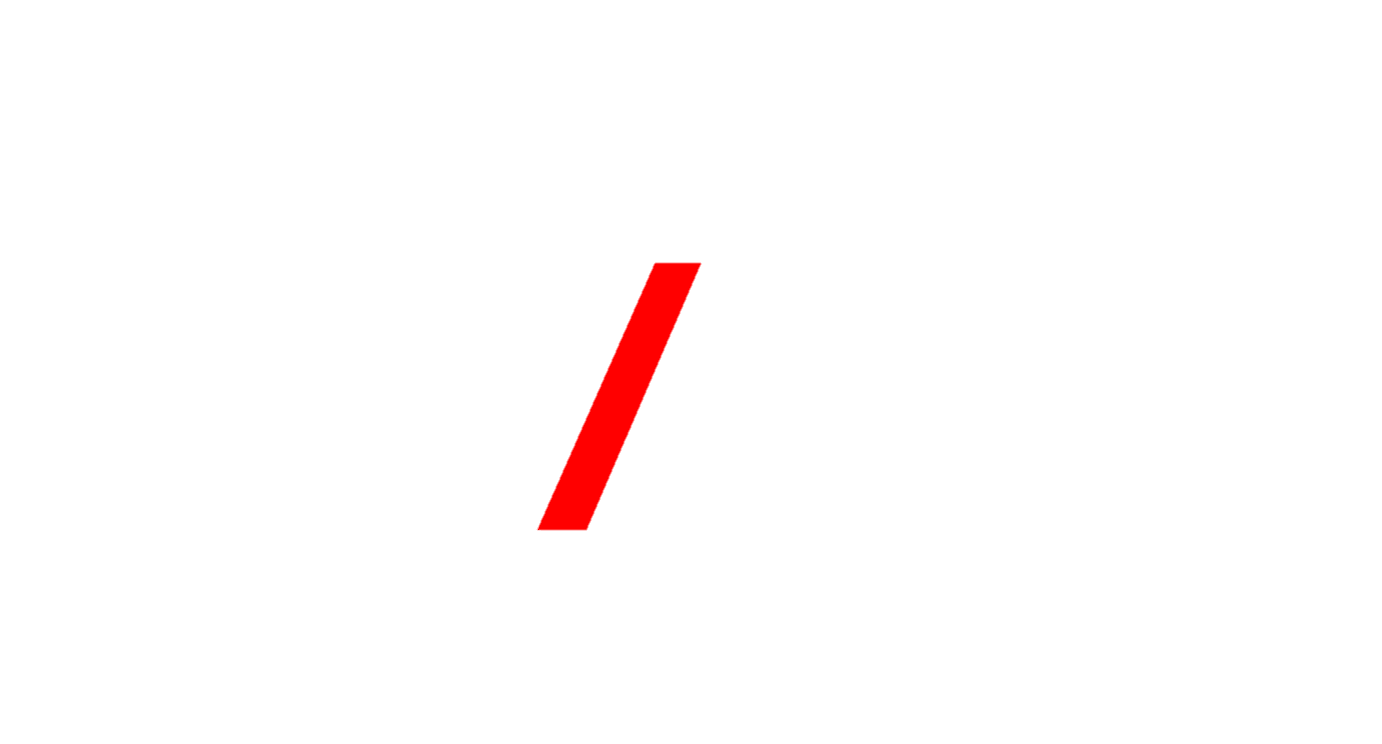 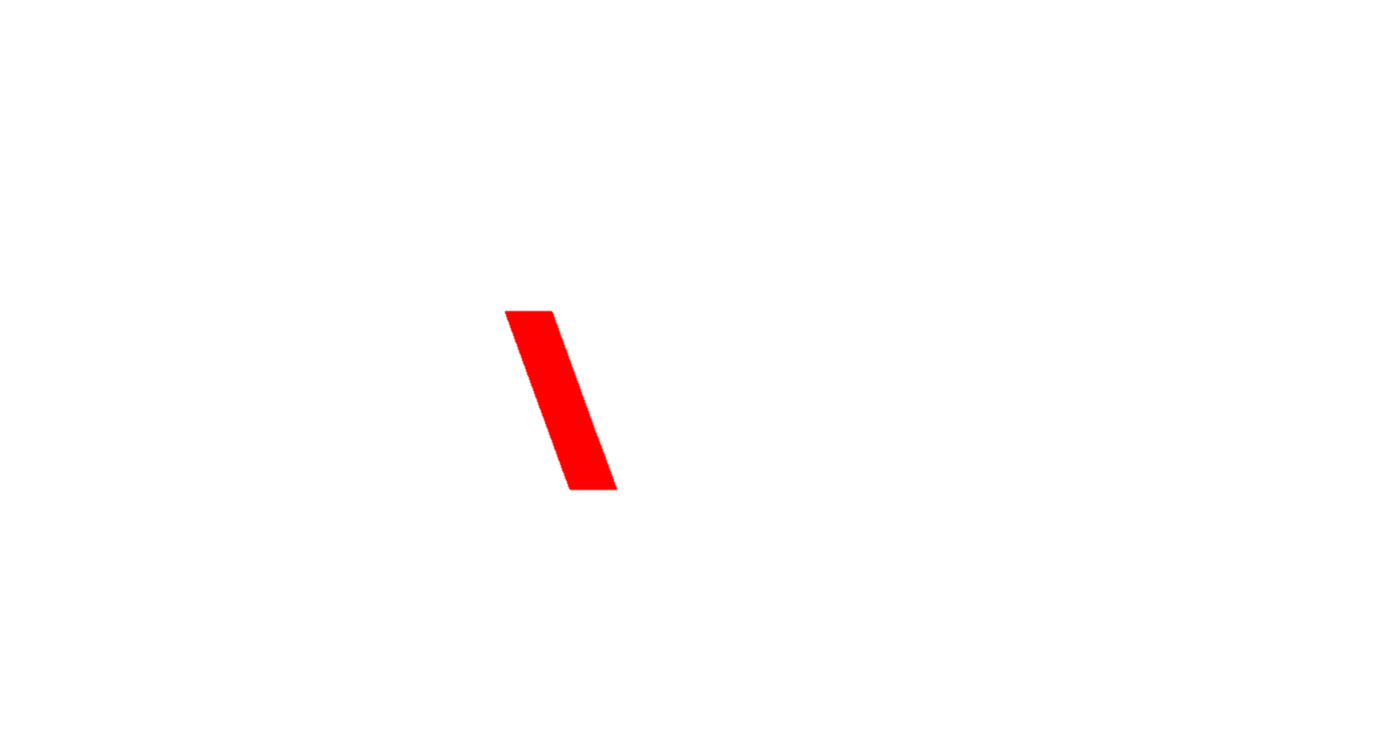 y­
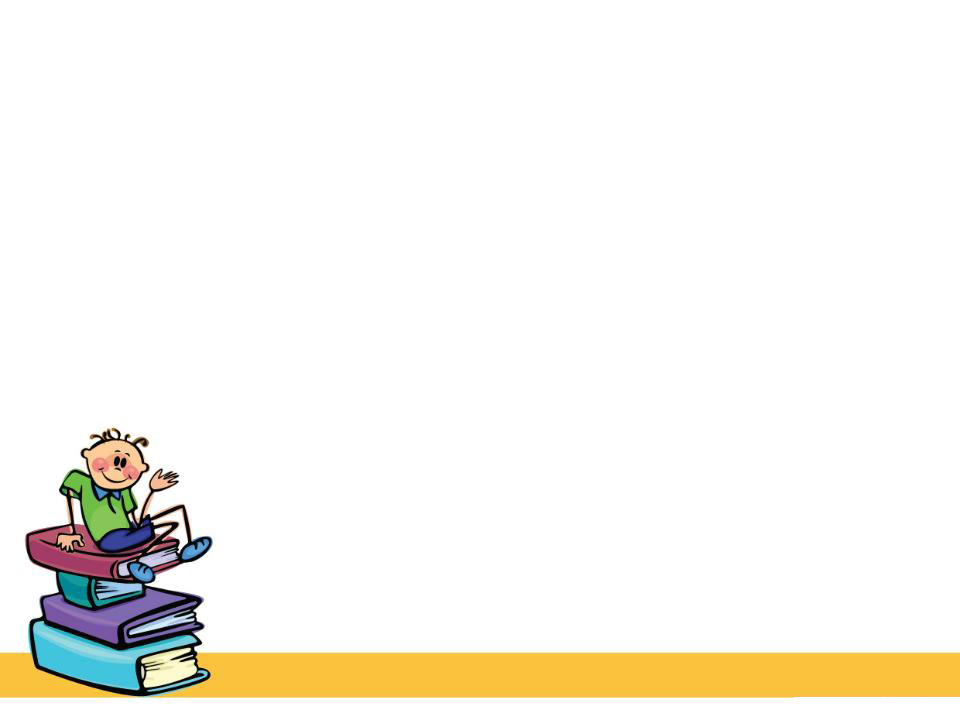 g
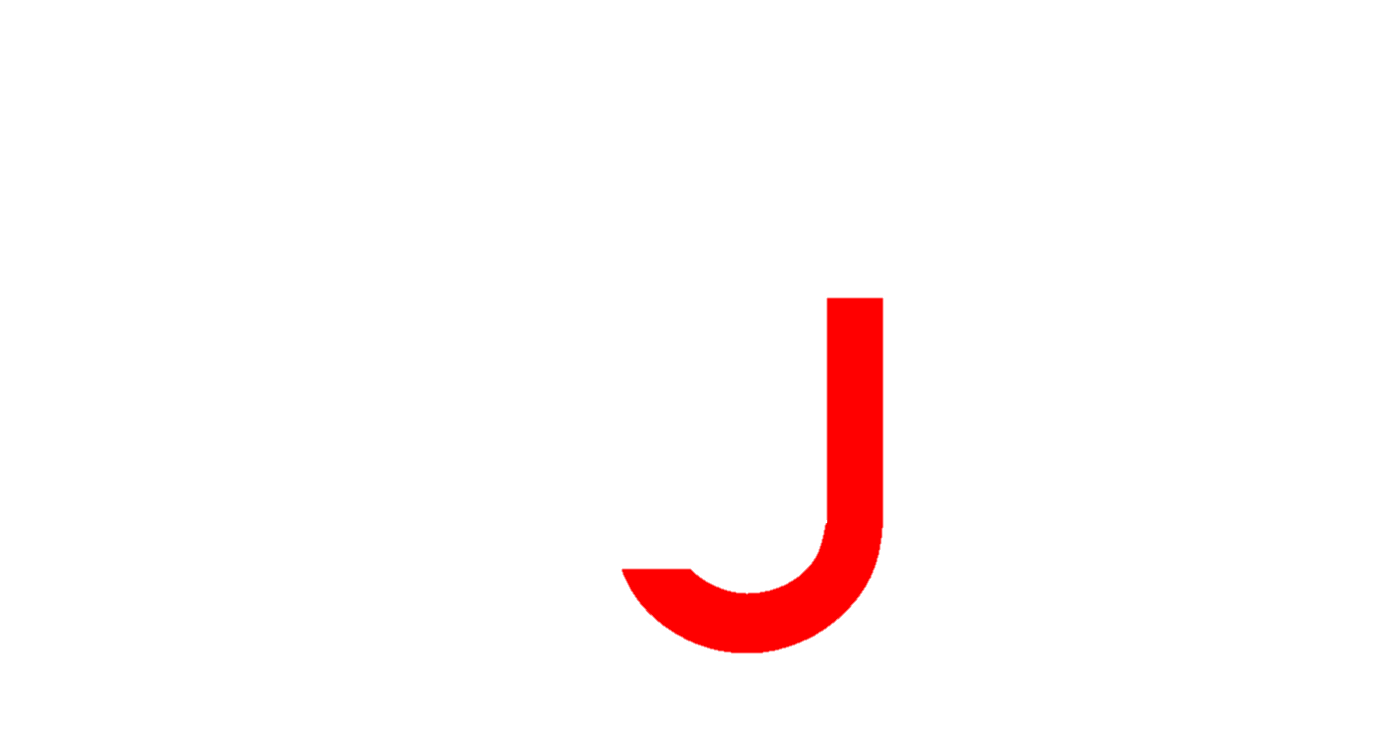 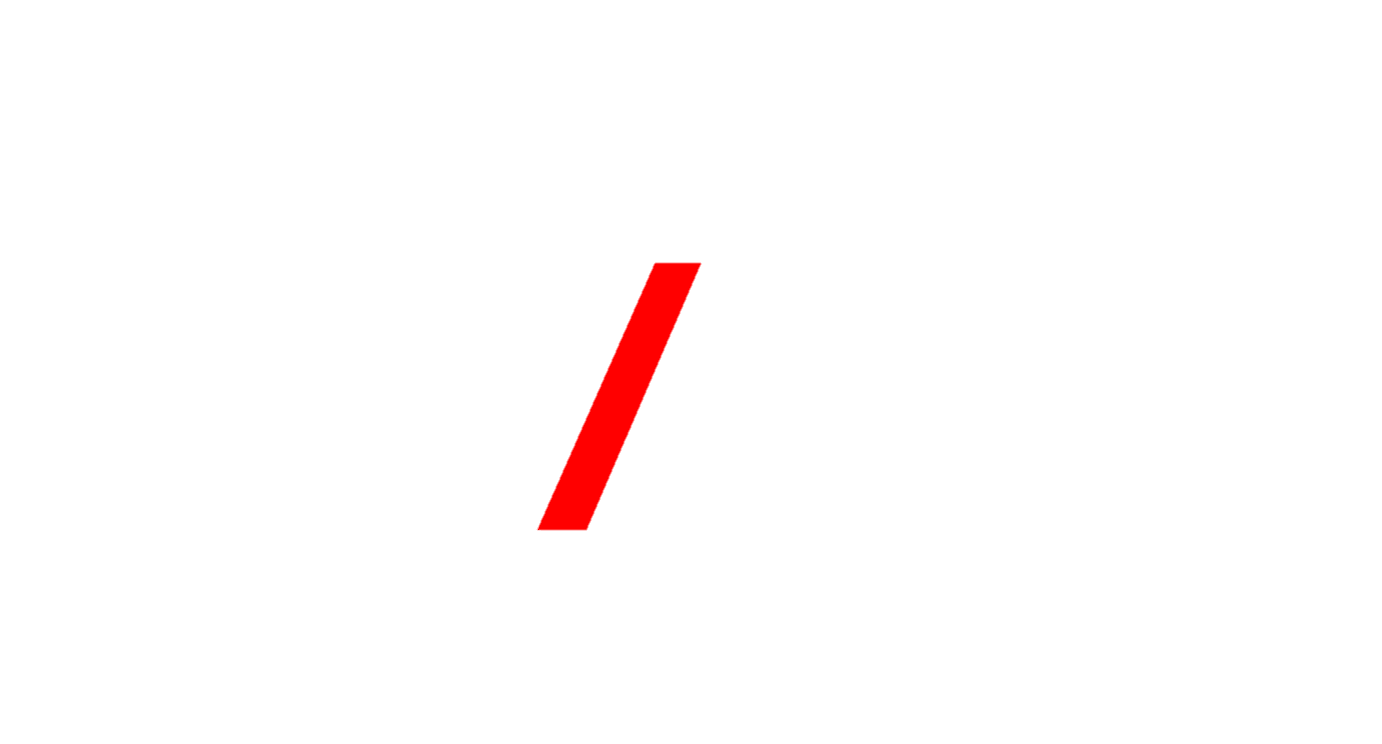 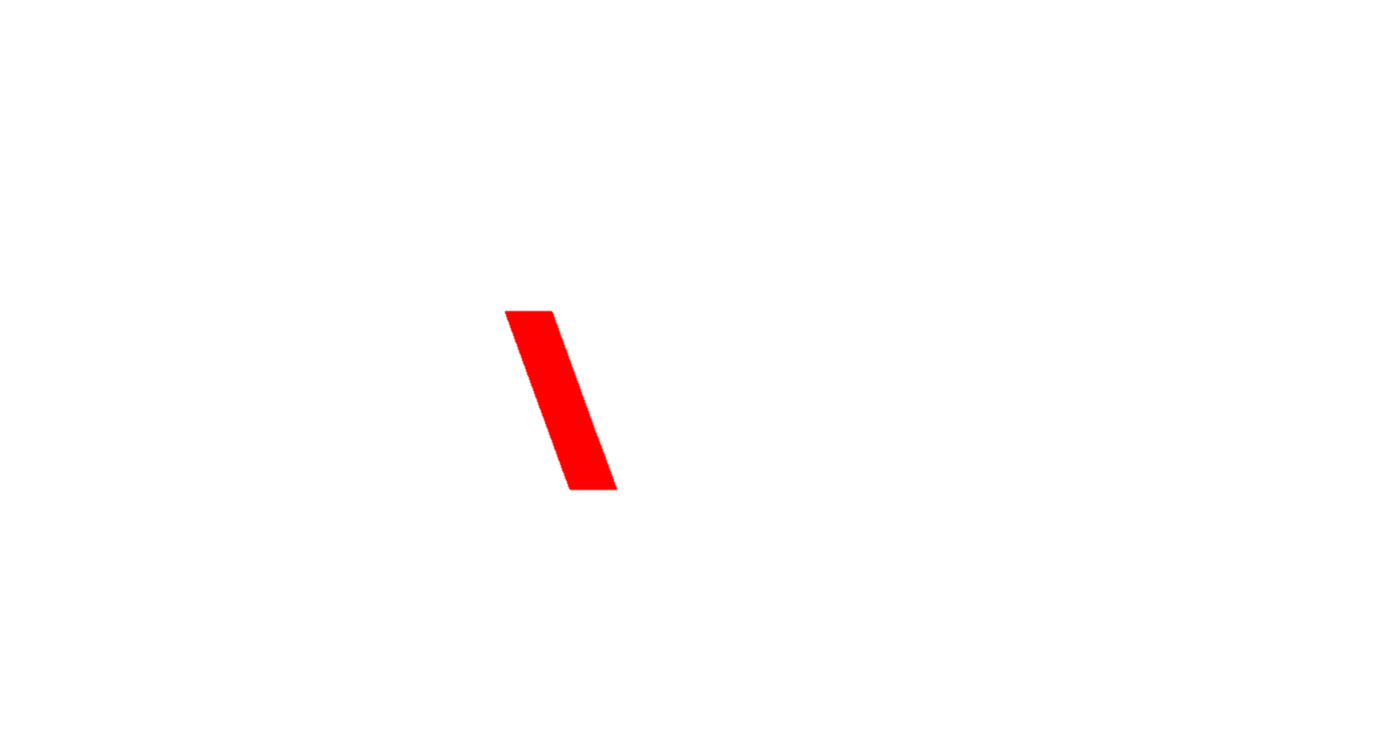 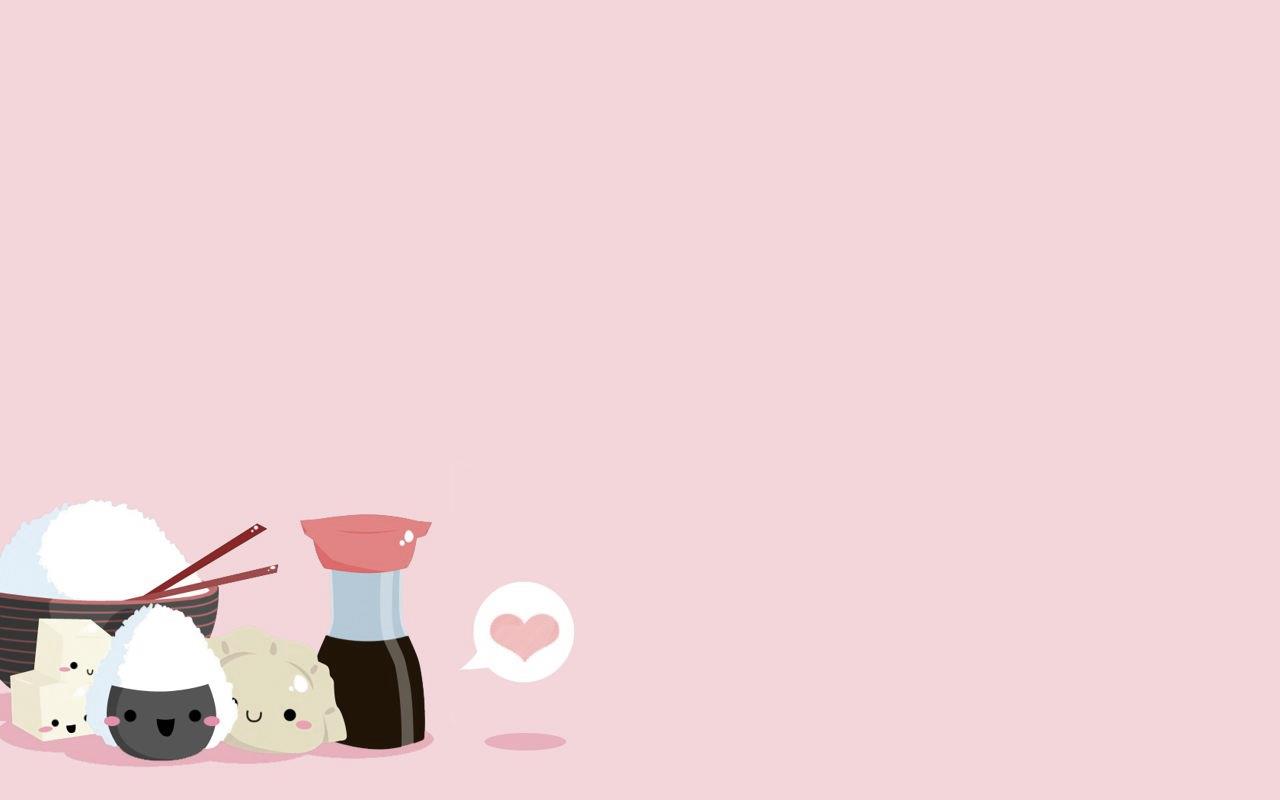 G
g
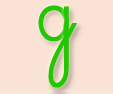 y­
Y
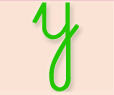 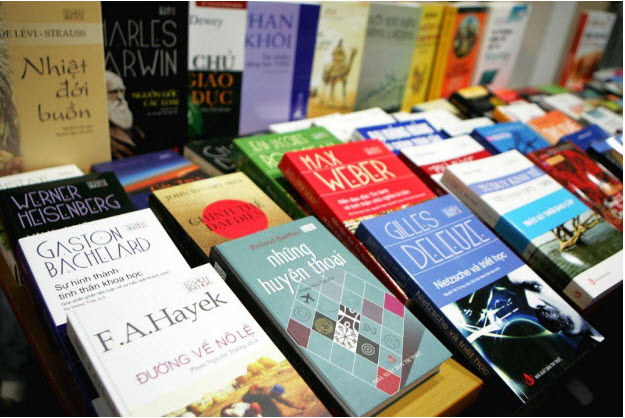 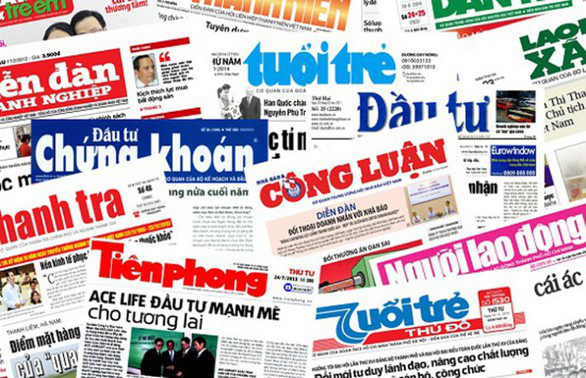 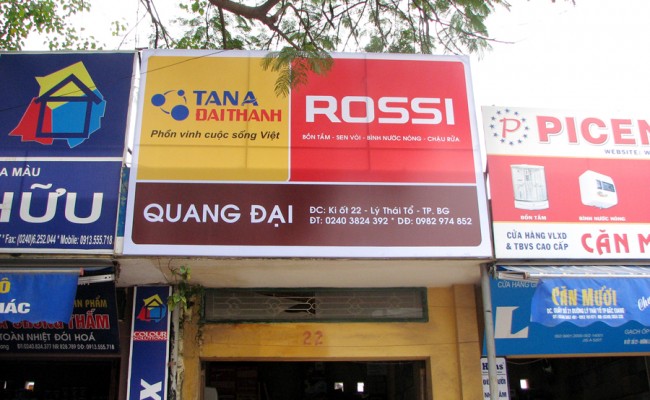 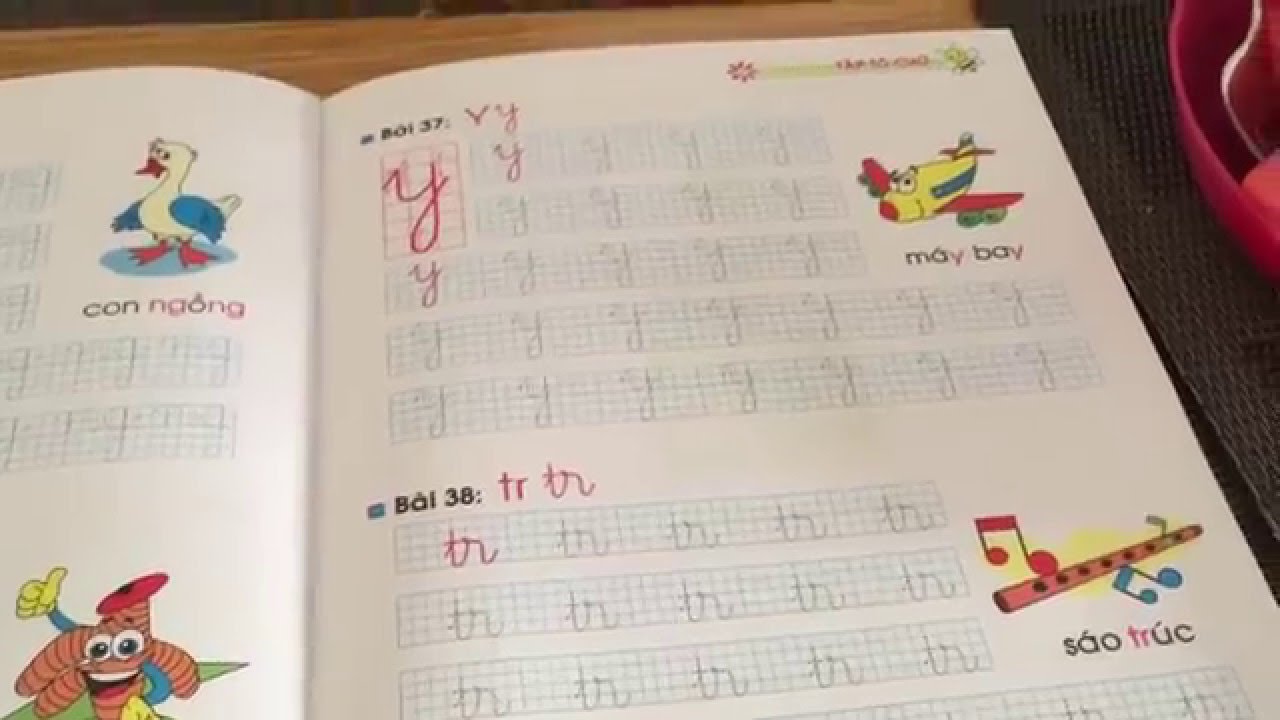 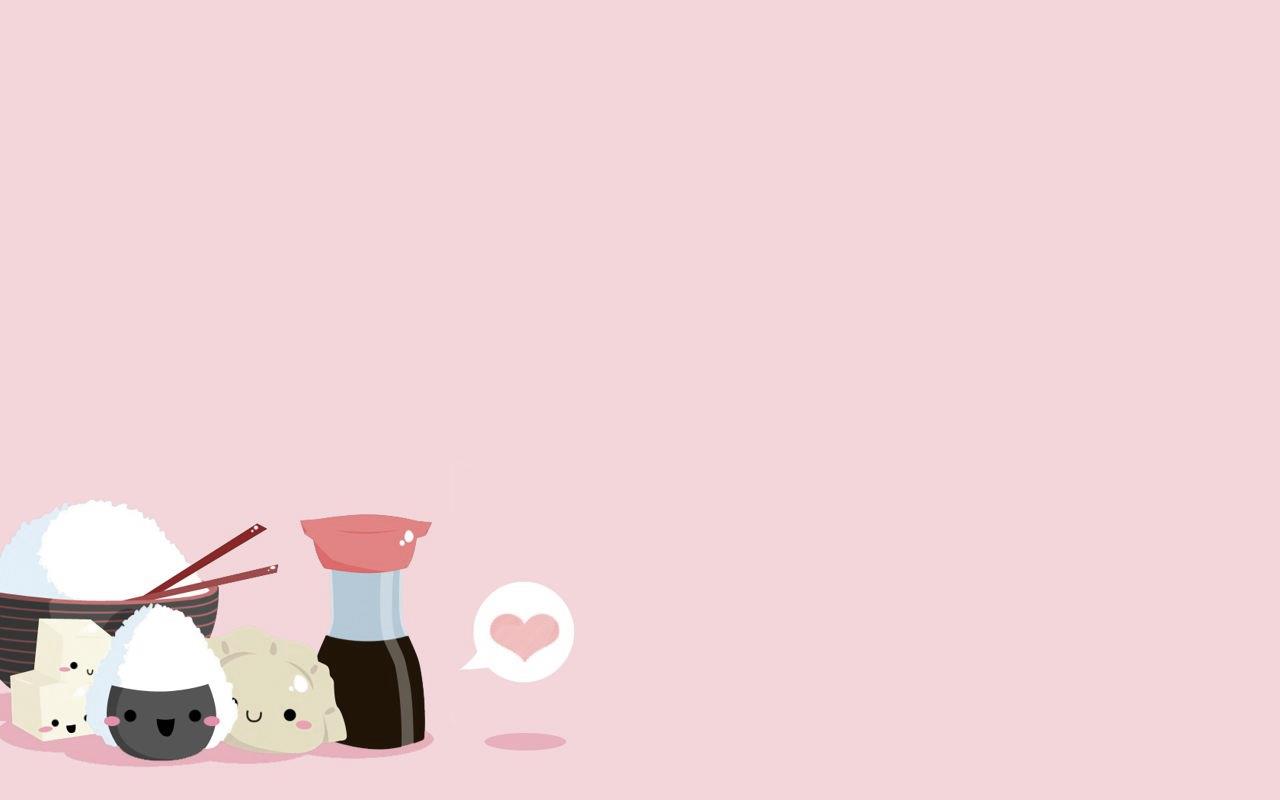 G
g
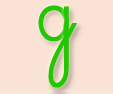 Y
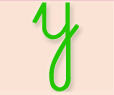 Y
y­
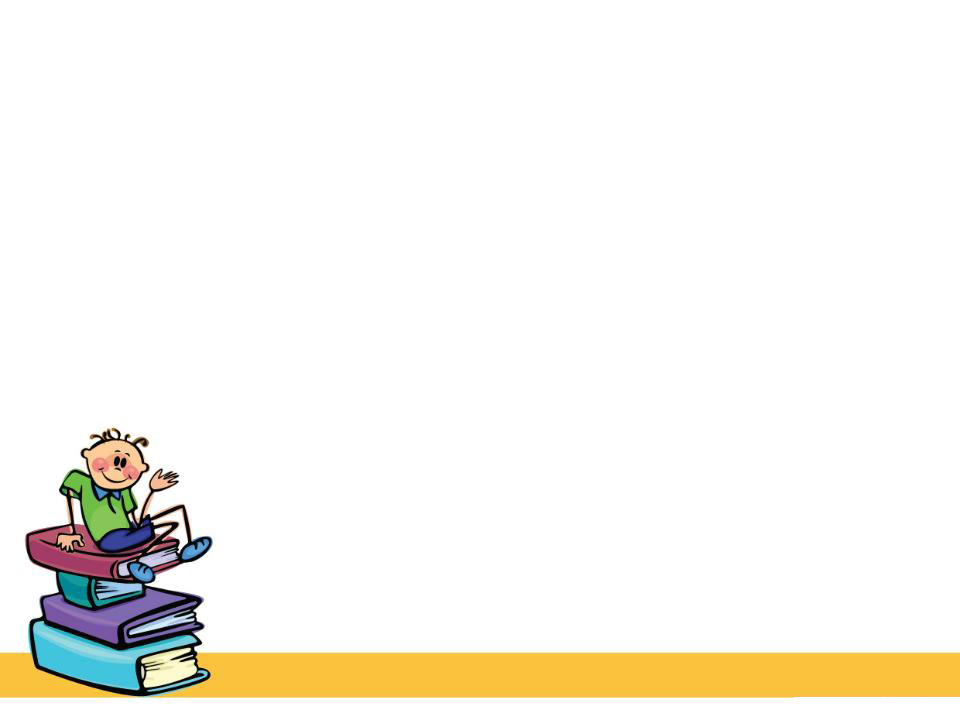 g
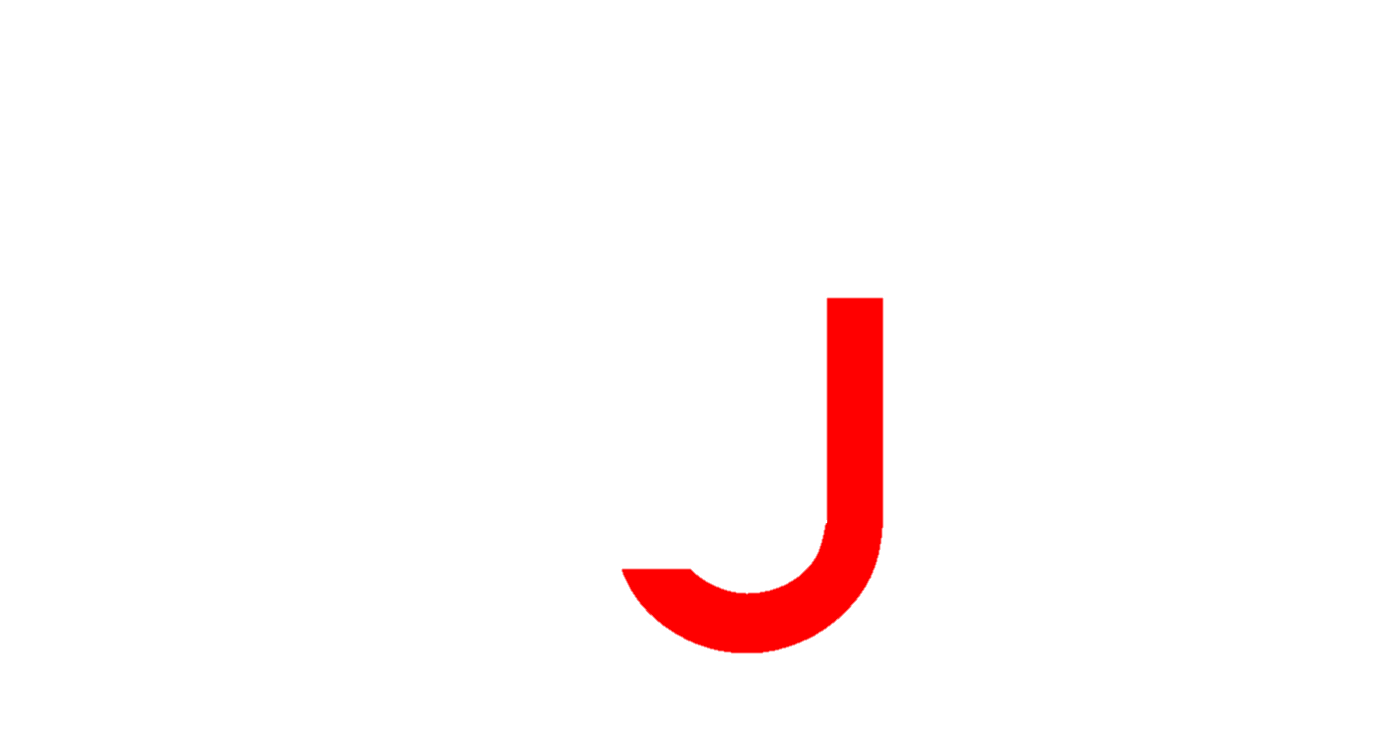 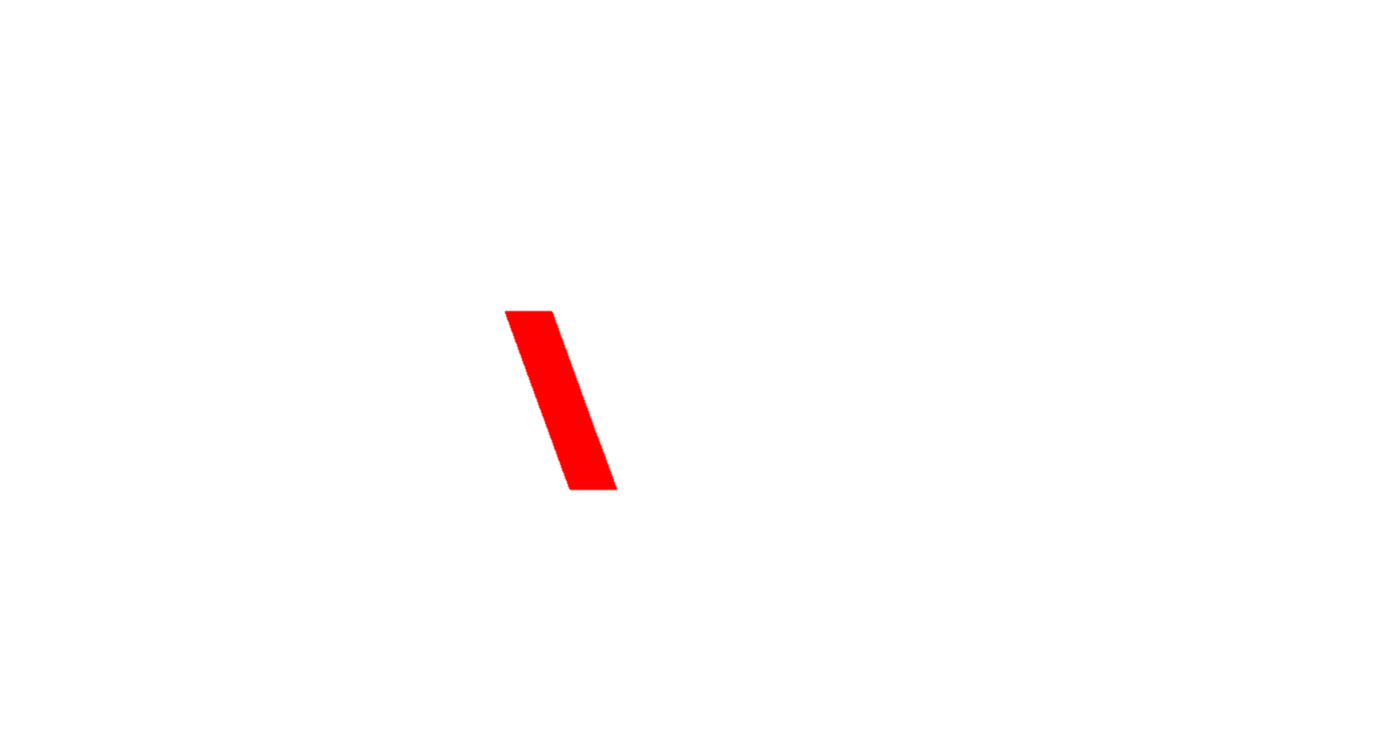